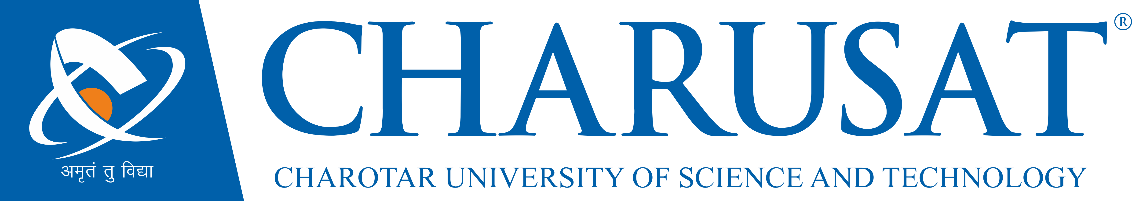 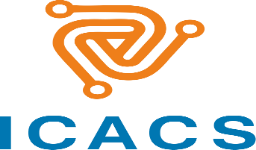 Outline
Introduction (try to answer: what it is, why it is, where it is and what is  (are) existing problem)
Problem addressed in this work (original contribution and novelty)
Methodology (like Modeling, simulation, hardware experiment or combination of them, tools and major hardware used)
Design/Development/Analysis/Algorithm
Results and Discussion
Conclusions
References
International Conference on Artificiel Intelligence, Communication Technologies & Smart Cities (ICACS 2025)
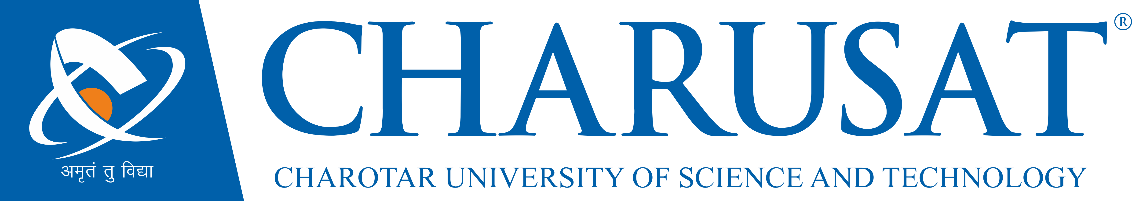 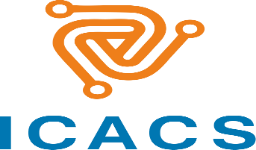 Title of Slide
International Conference on Artificiel Intelligence, Communication Technologies & Smart Cities (ICACS 2025)
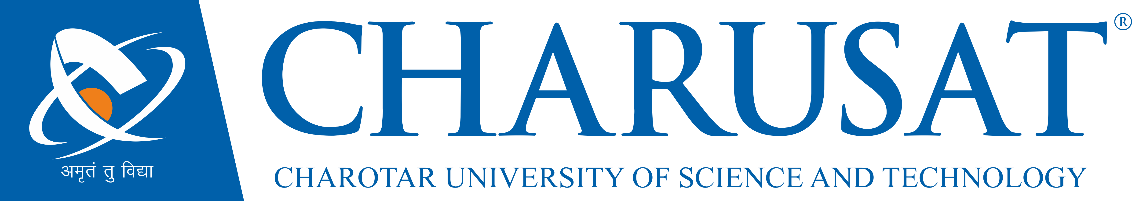 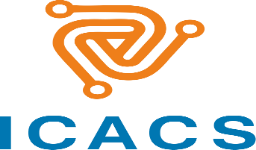 Thank You
International Conference on Artificiel Intelligence, Communication Technologies & Smart Cities (ICACS 2025)